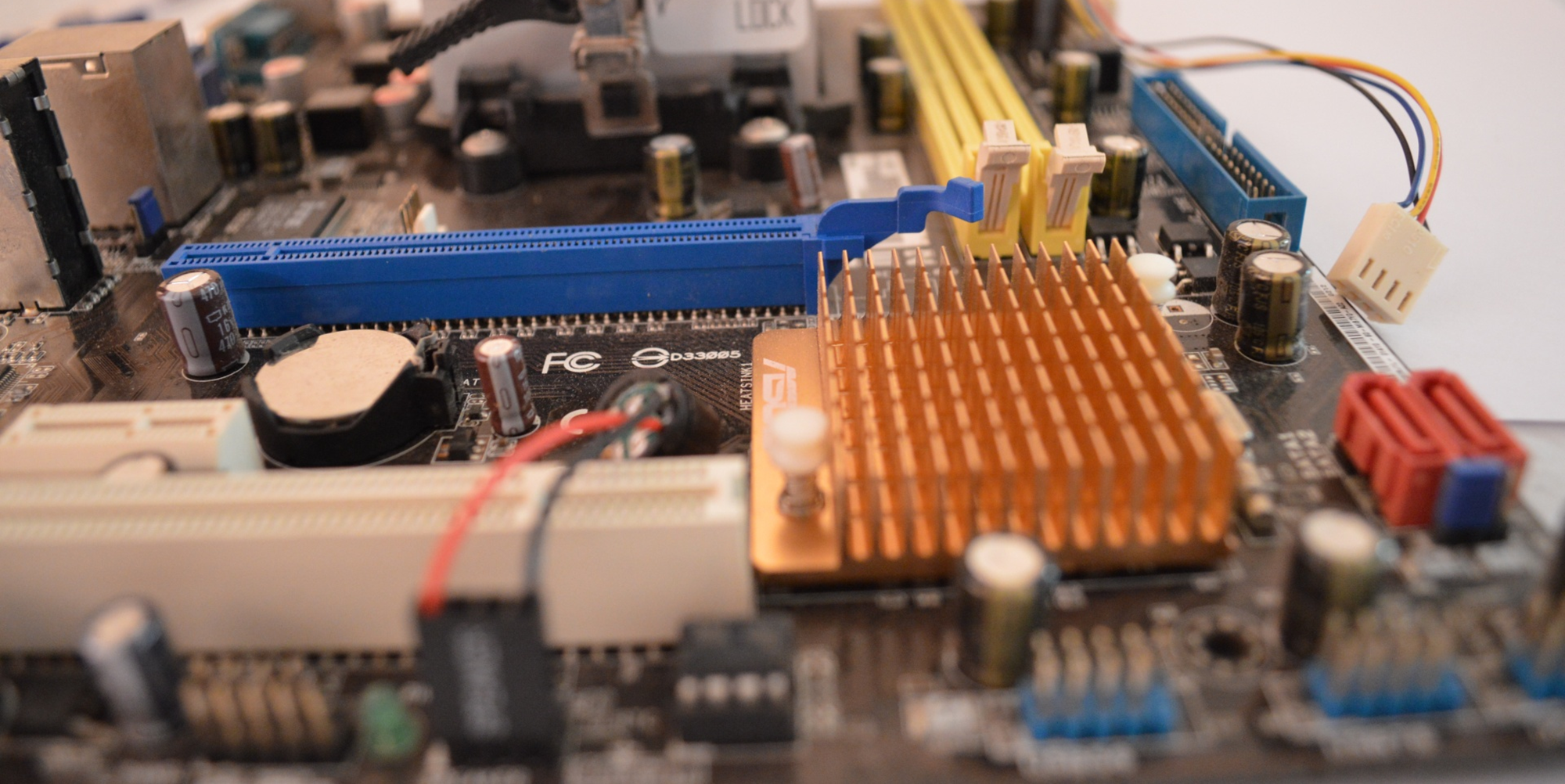 Computer ScienceTransition workbook
The course is assessed by
2 exams (50% each exam)
The topic of Computer Science is at the heart of the modern world
Studying  it can make you extremely sought after in todays job market
The transition from GCSE to A level is significant, this includes:
An increased emphasis on technical content
An increased emphasis independent research
This workbook is designed to allow you to practice some of these skills and build on your existing knowledge.

Please complete by your first lesson back in September.
Independent research task
1
Emerging computer technology
In this task you get to investigate any area of emerging computer technology which interests you.

You can pick any area which interests you, but examples could be: 
Artificial intelligence
Robotics
Automated self driving cards
Quantum computing

In no more than ONE side of A4 summarise the area you have chosen under the following four headings: 
What is it?
What are the possible Social, Moral, Cultural and Ethical benefits of this technology on society
What are the possible Social, Moral, Cultural and Ethical risks of this technology on society
My conclusion on this technology and what it will mean for our world 10 years from now
Additional help:
For additional help and support in structuring your answer you might like to watch some of the videos from the following Craig ‘n’ Dave playlists:

OCR:
SLR 17 – Ethical, morale and cultural issues
https://student.craigndave.org/videos/slr-17-ethical-moral-and-cultural-issues

AQA:
SLR 19: Moral, social, legal, cultural issues
https://student.craigndave.org/videos/slr19-moral-social-legal-cultural-issues
Binary task – Representing Negative Numbers
2
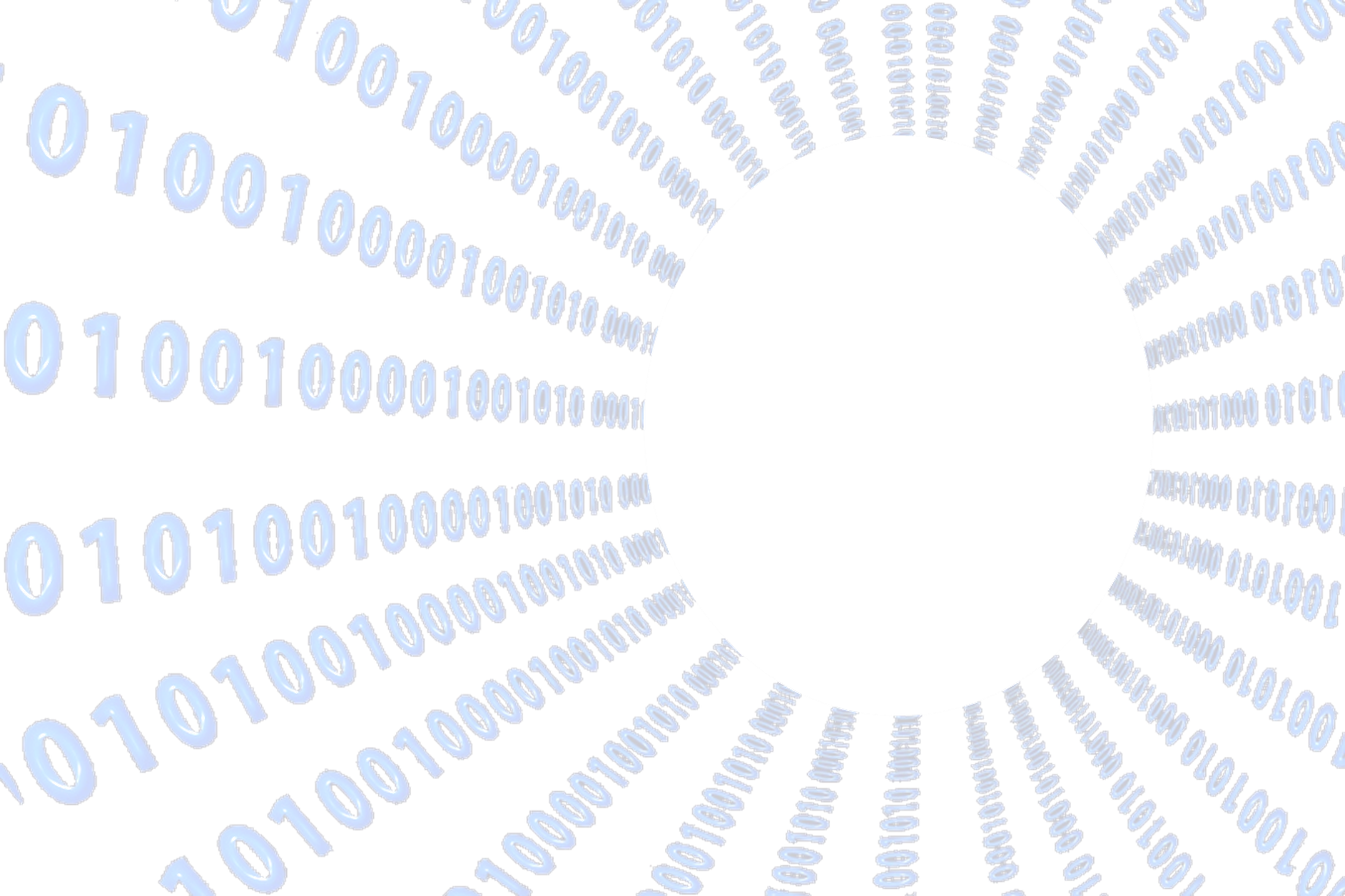 Representing negative numbers in binary
In GCSE computer science you will have learnt how to represent positive whole numbers in binary e.g. 47

At A Level you will need to know how to represent negative as well e.g. -47

Start to recapping (or learning if you didn’t do the GCSE) how to represent positive whole numbers between 0-255 in binary

Now research how to represent negative numbers in binary using the method known as:
	Two’s complement

Complete the tasks on the following slides.
Additional help:
For additional help and support in structuring your answer you might like to watch some of the following videos from Craig ‘n’ Dave:

GCSE recap: How to represent positive binary values 0-255
https://student.craigndave.org/videos/aqa-gcse-slr13-number-bases 

A Level: Representing negative binary values using Two’s Complement
https://student.craigndave.org/videos/aqa-alevel-slr11-twos-complement
Binary task – Representing Negative Numbers
15
Expected time to complete: 1½ hours
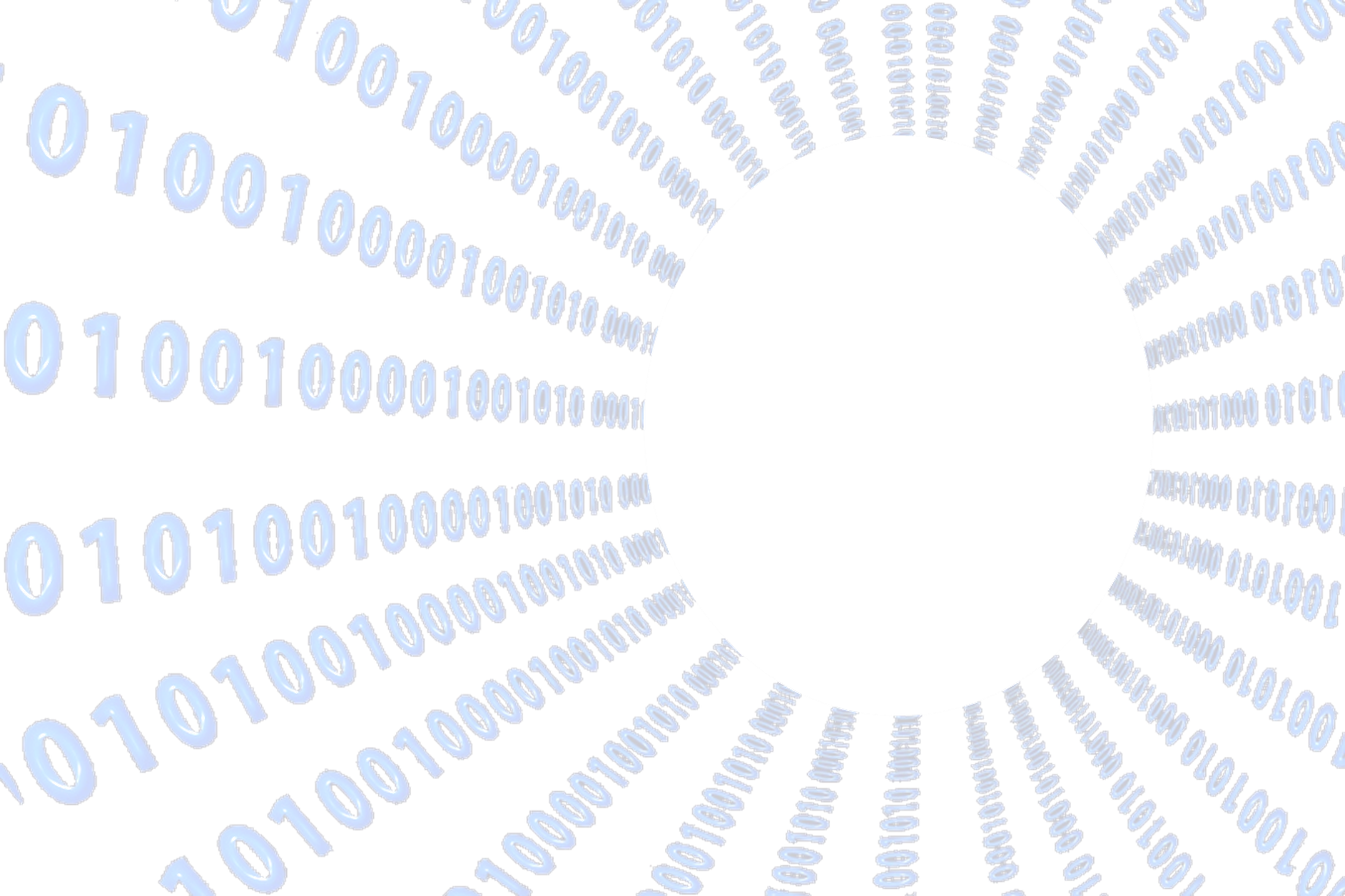 Representing negative numbers in binary
Write out the positive binary number 107, the answer should be displayed in 8 bits.
How would you represent the lowest negative number possible using Two’s Complement, given 8 bits.
Binary weighting
Binary weighting
Binary weighting
Binary weighting
Binary value
Binary value
Binary value
Binary value
Write out the negative binary number -107 using Two’s Complement, the answer should be displayed in 8 bits.
How would you represent the largest positive number possible using Two’s Complement, given 8 bits.